МАДОУ «Центр развития ребенка – детский сад №46»
г.о. Саранск, 2017г.
Фотоотчет по выставке
 «Что нам Осень подарила?»

Подготовили: Гордеева Л.А., Гордеева Л.Х.
Цель выставки:    - обогащение детско-родительских отношений,   -  вовлечение родителей в воспитательно-образовательный процесс детского сада,    - развитие художественно – эстетического восприятия.
Задачи выставки: 
   - активизация познавательной деятельности, ориентированной на личностную и творческую самореализацию;
   - обогащение познавательно – досуговой деятельности;
   - развитие и реализация творческих способностей участников;
   - повышение творческого потенциала.
Совместное творчество родителей и детей С наступлением осени традиционно в детском саду проводится выставка поделок семейного творчества  из природных материалов «Что нам осень подарила?». На выставке дети старшей группы №5 продемонстрировали свои поделки, выполненные совместно с родителями. Все поделки интересны, оригинальны, красочны.
Выражая общее мнение родителей, хочется отметить, что дети очень ответственно подошли к выполнению задания, были старательны, увлечены, получили огромное удовольствие от творческого процесса и от процесса презентации своих поделок товарищам по группе и их родителям. 
Занимаясь с ребенком изготовлением поделок, взрослый оказывает огромное влияние на гармоничное развитие его личности, к тому же время, проведенное вместе с родителями, бесценно!
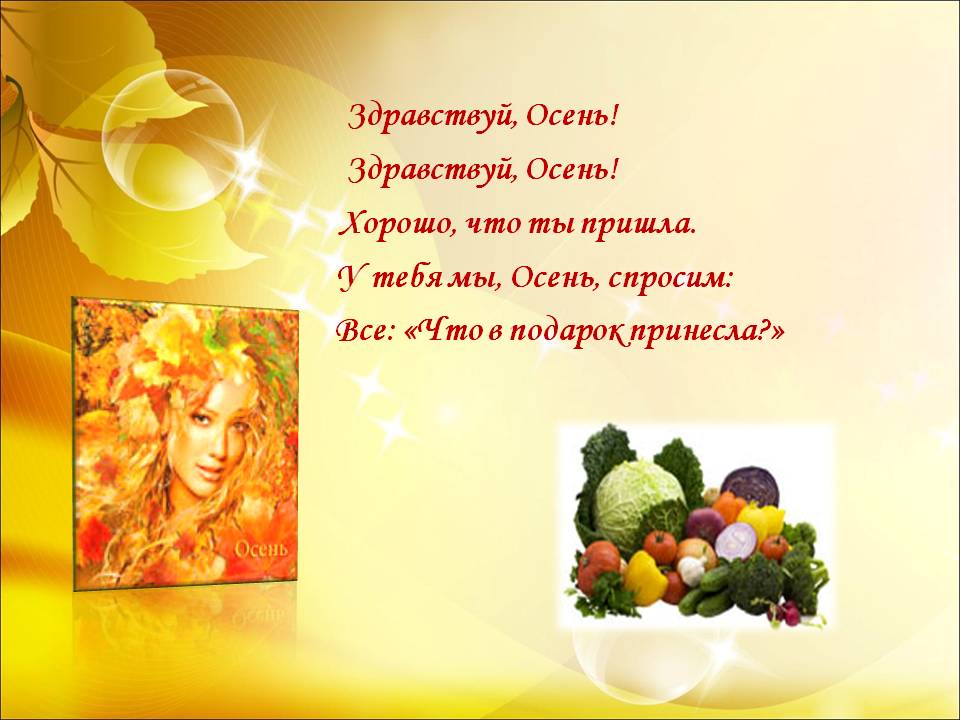 «Что нам Осень подарила?»
«Королева осени»
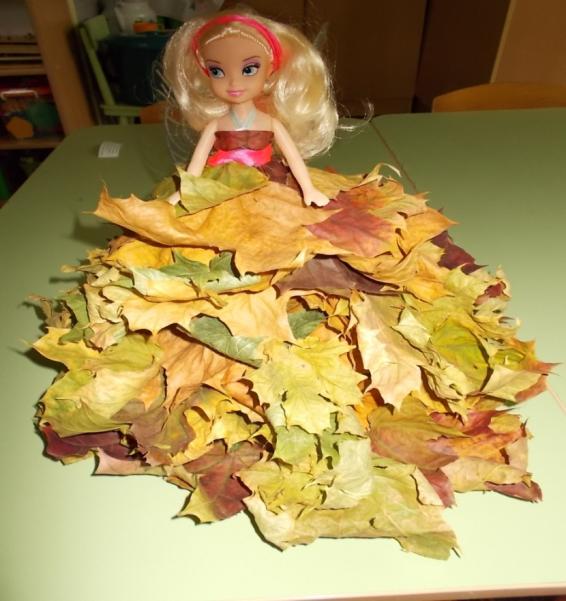 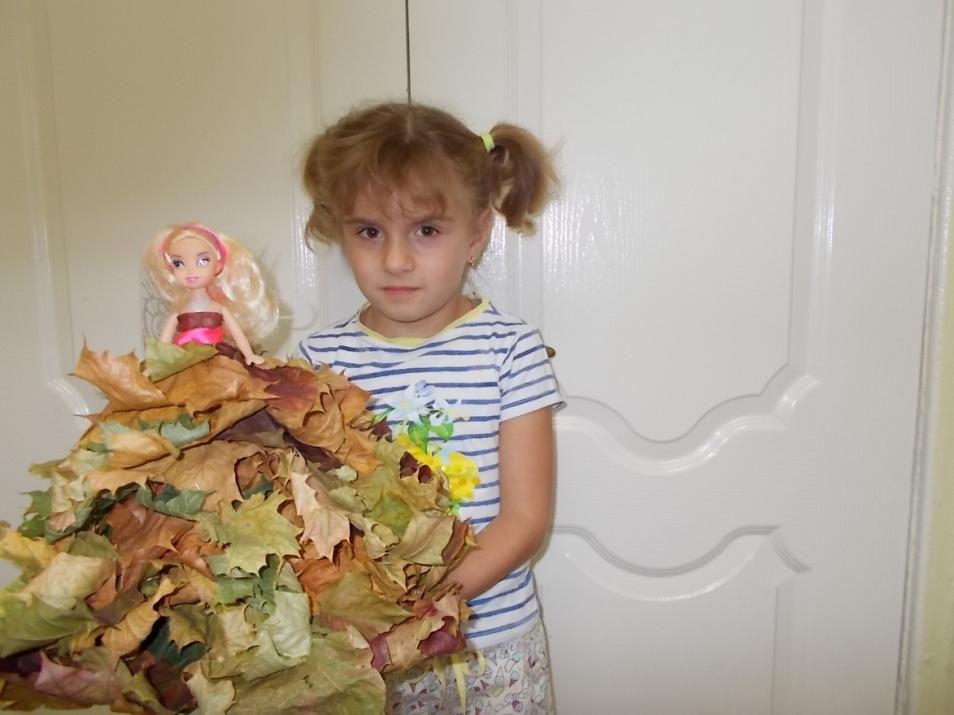 Рузаева Дарья 
с мамой Натальей Анатольевной
«Портрет Осени»
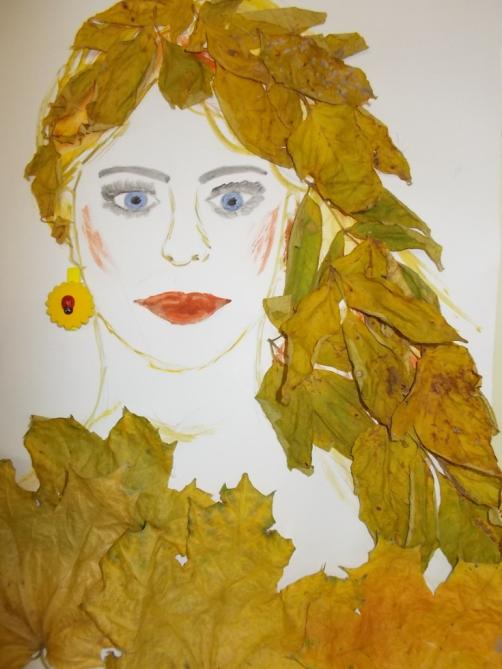 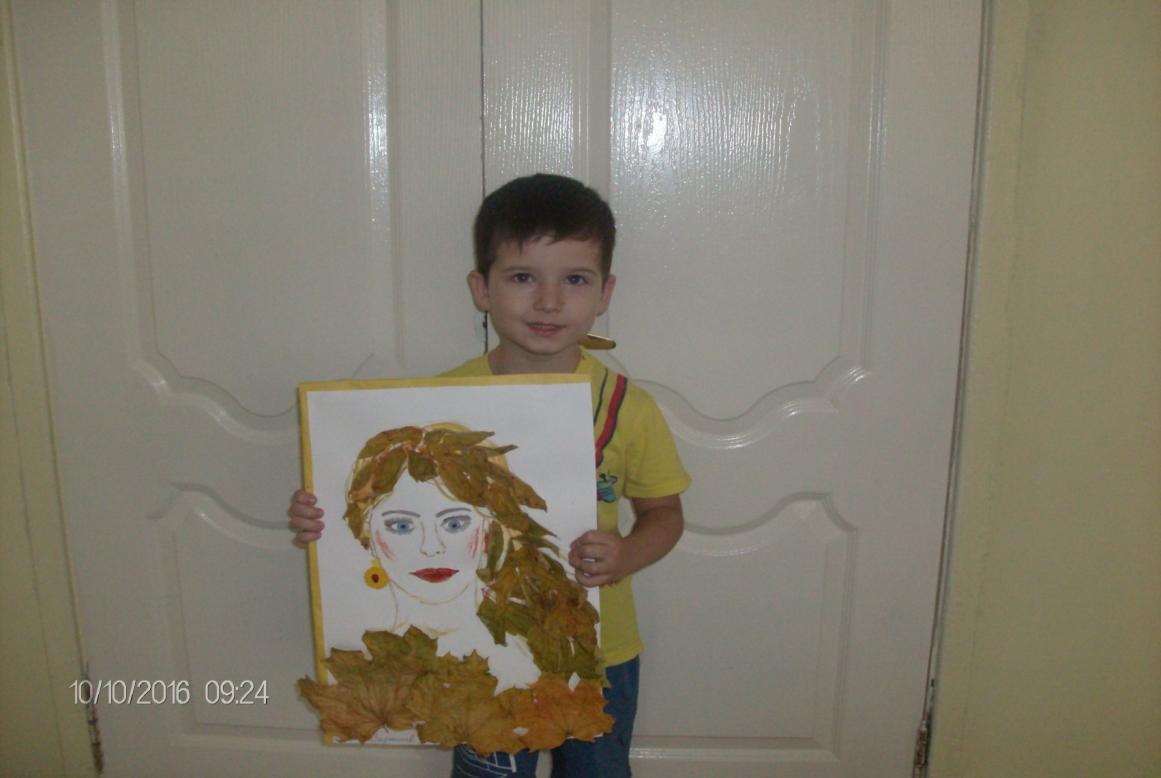 Заречнев Сережа
 с мамой  Еленой Анатольевной
«Варварины ромашки»
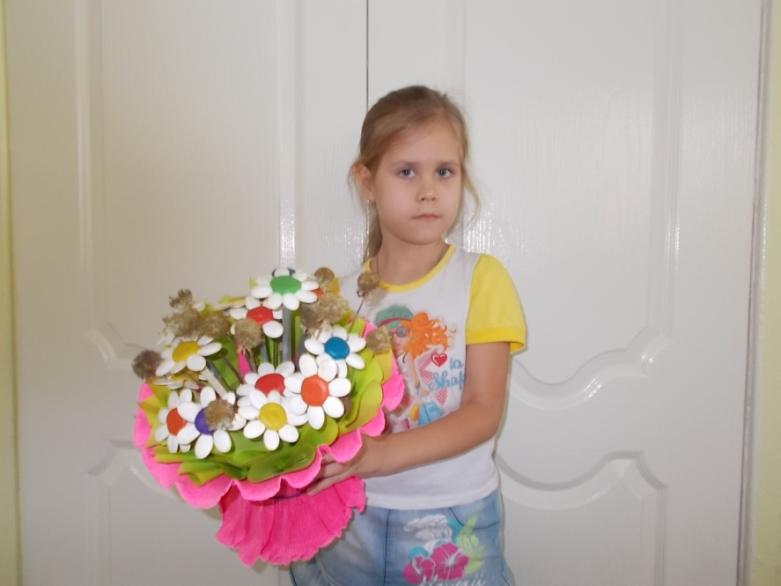 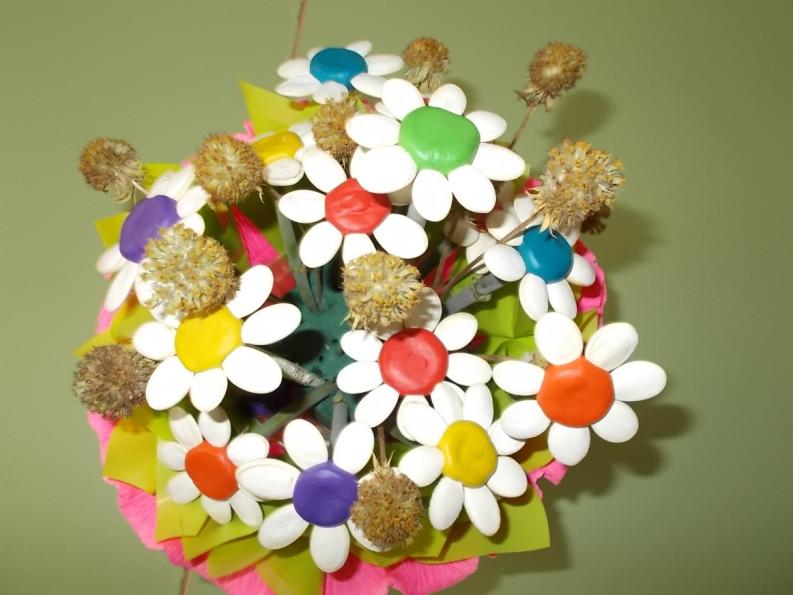 Петрик Варвара
 с мамой  Валерией  Анатольевной
«Ваза с цветами»
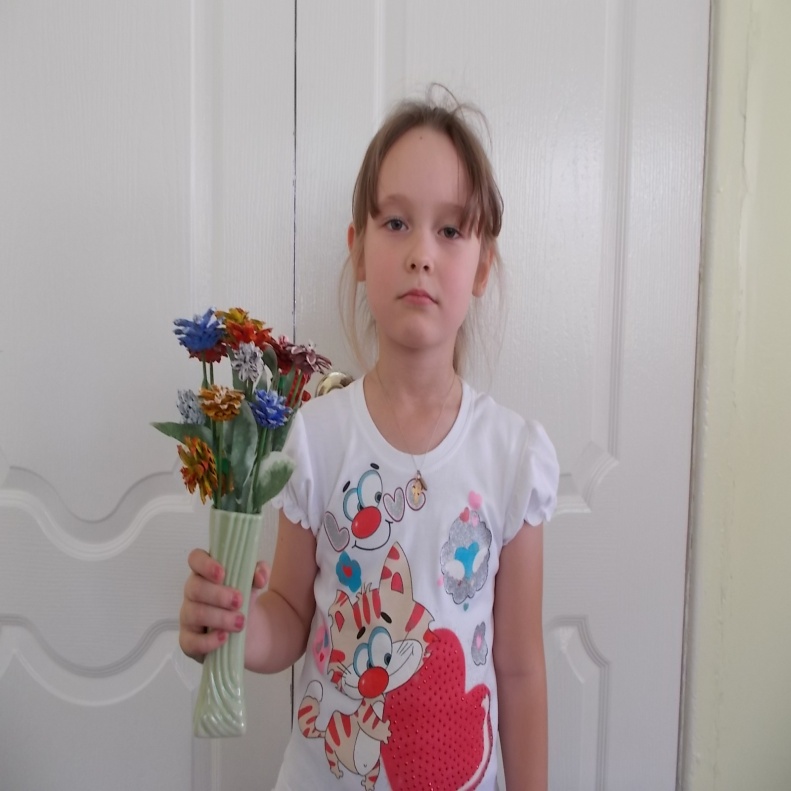 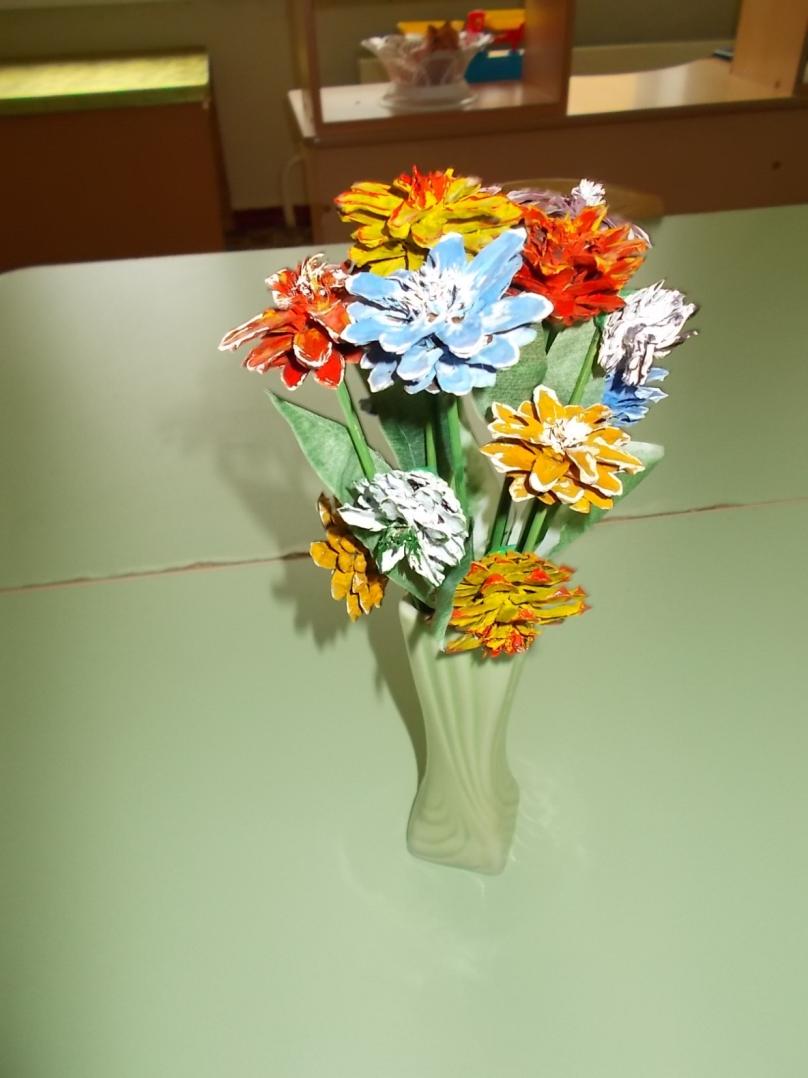 Маскаева Анастасия
с мамой Татьяной Андреевной
«Осенний букет»
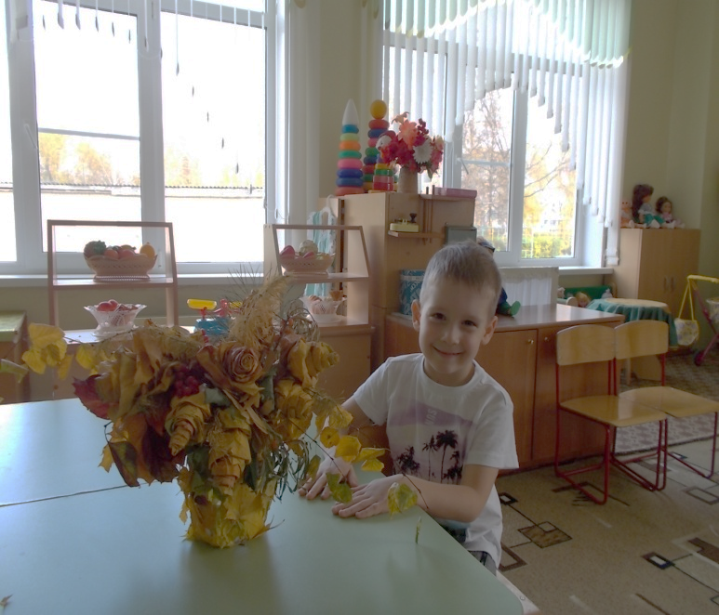 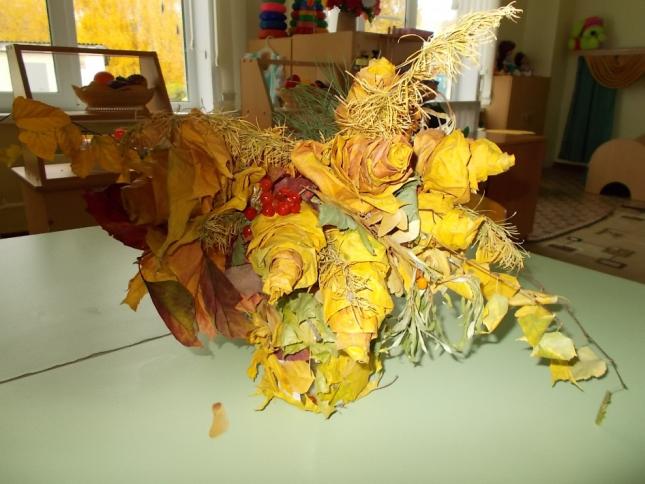 Коршунов Александр
 с мамой  Ольгой Александровной
«Птица удод в гостях у лесного 
гномика Орешка»
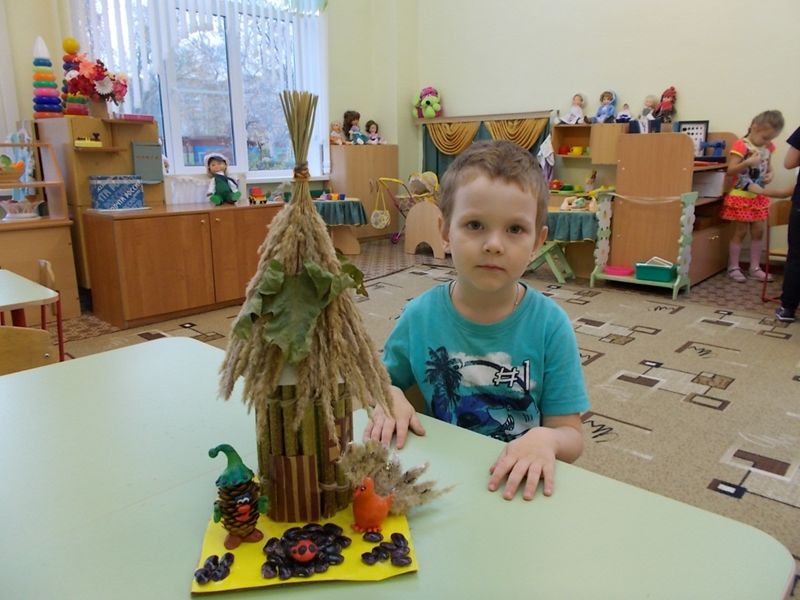 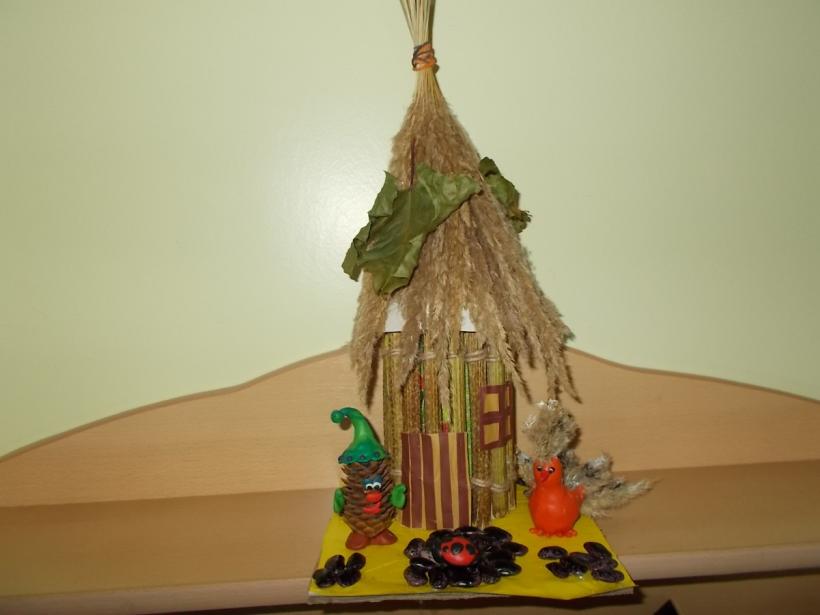 Пахомов Мирон 
с мамой Натальей Ивановной
«Совушка»
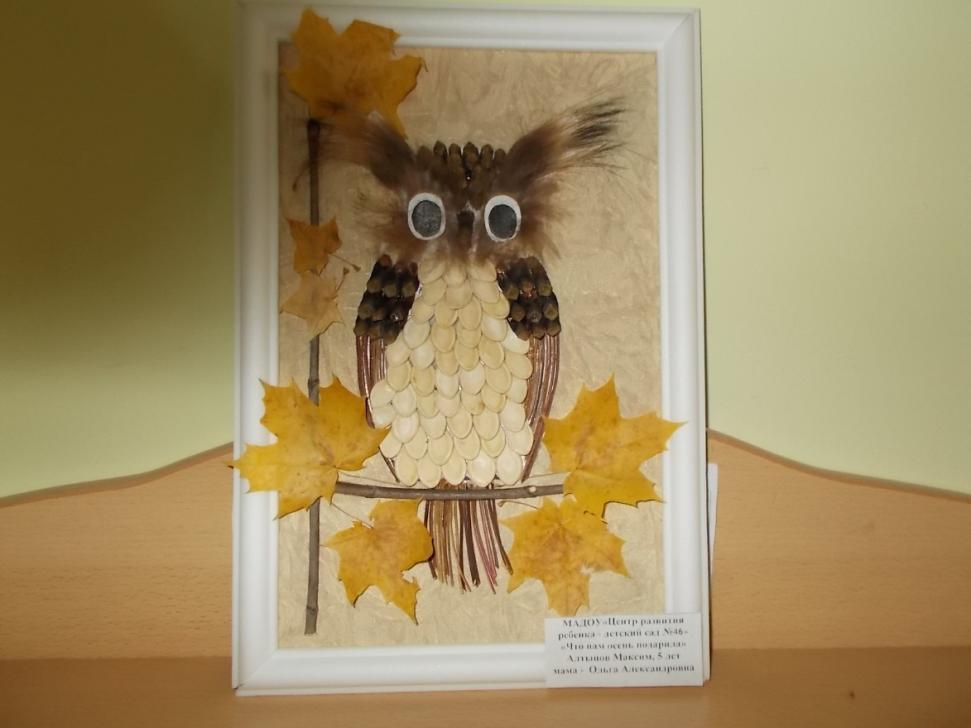 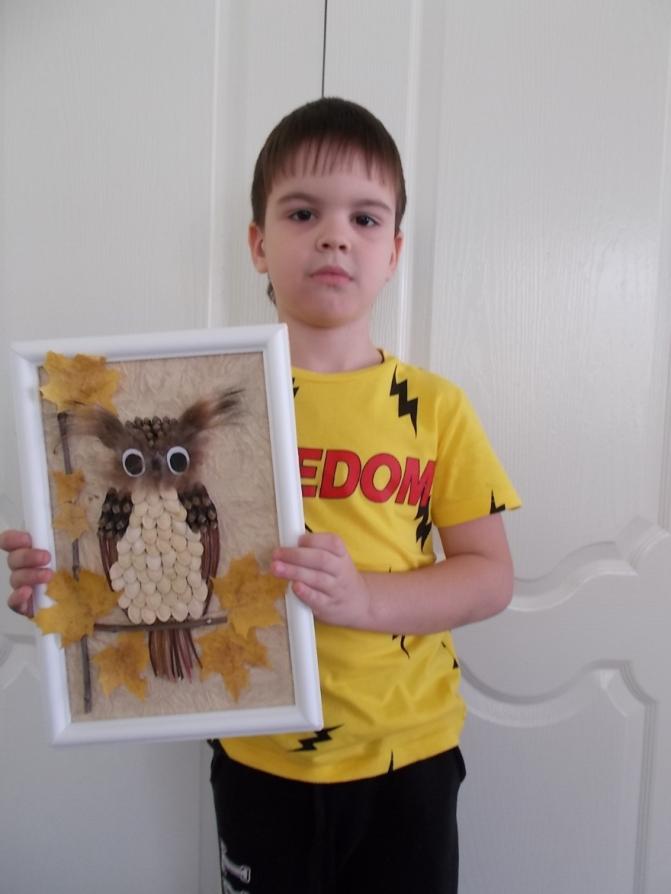 Алтынов Максим
с мамой Ольгой Александровной
«Урожай в корзинке»
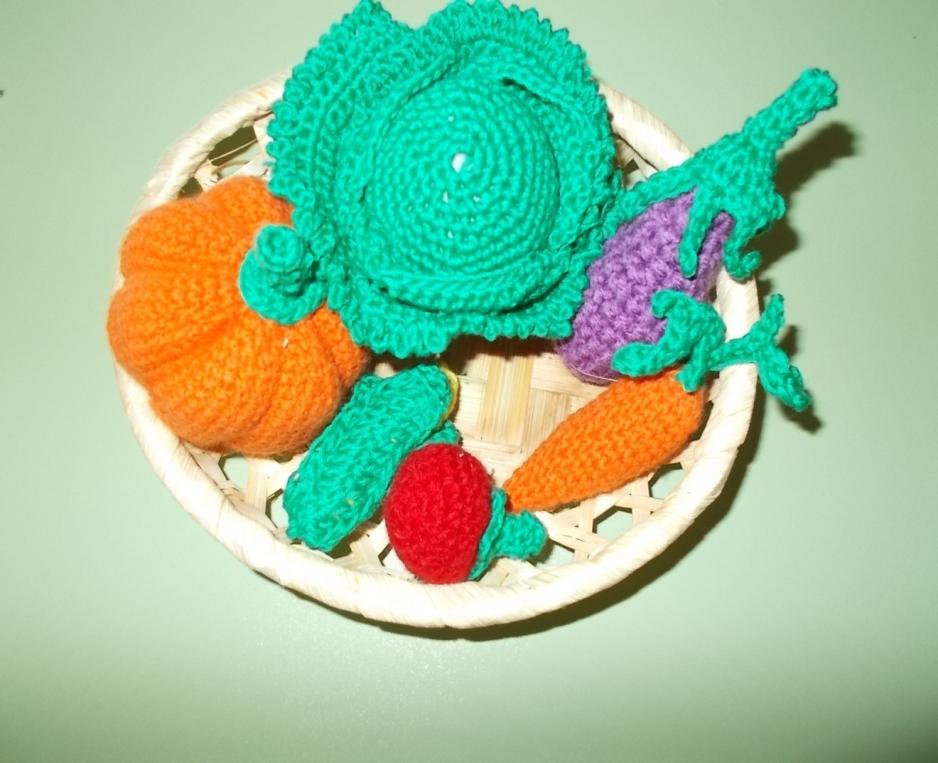 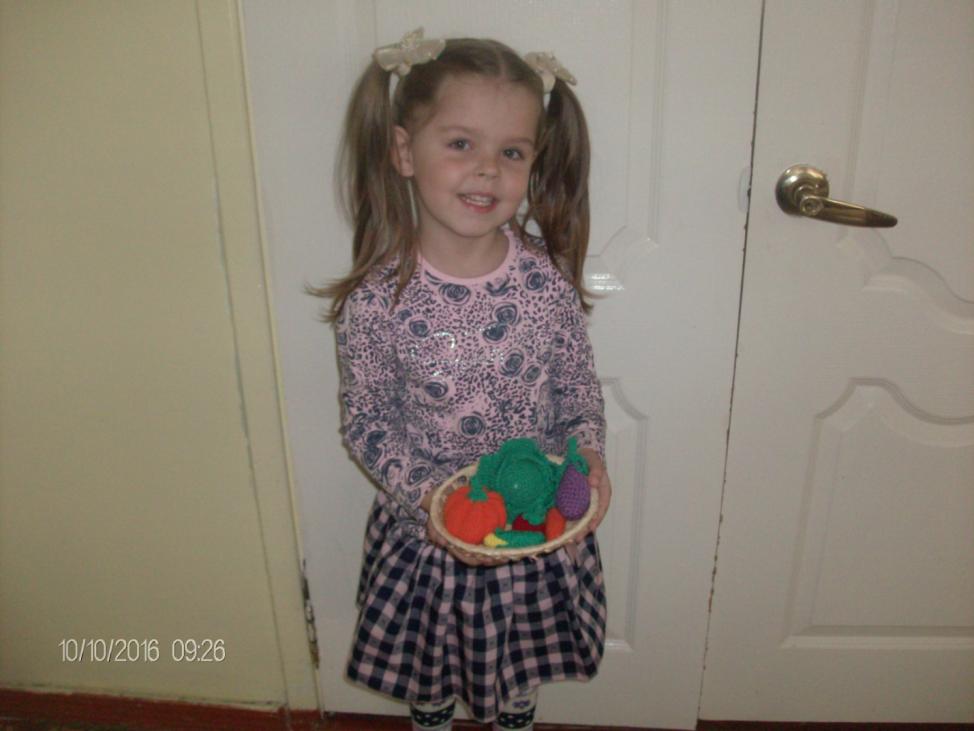 Шкаева Виктория
с мамой Мариной Васильевной
«Ёжик на прогулке»
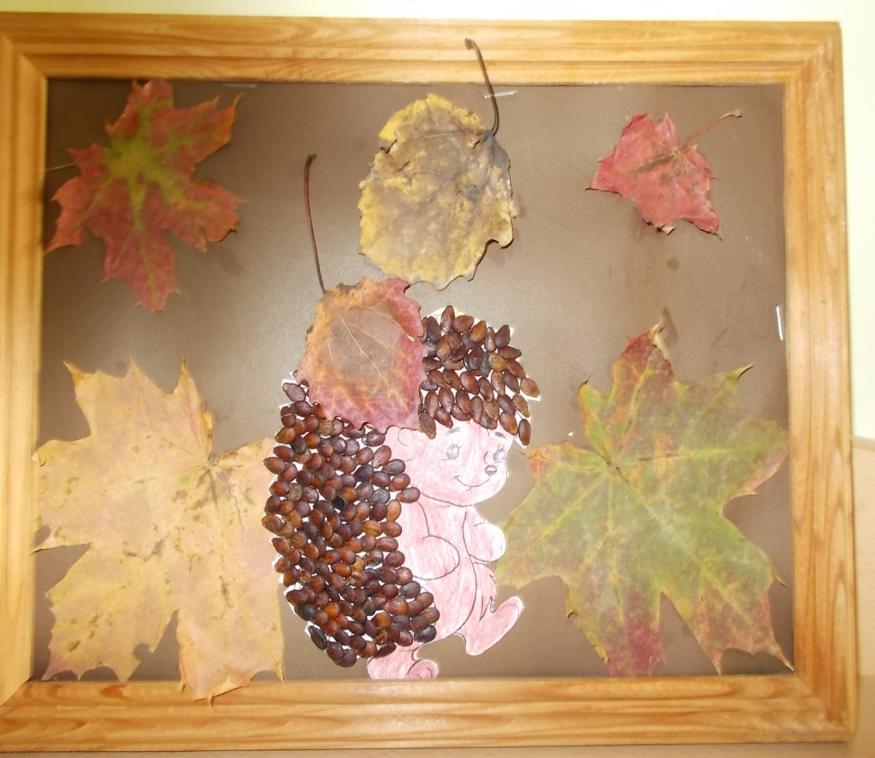 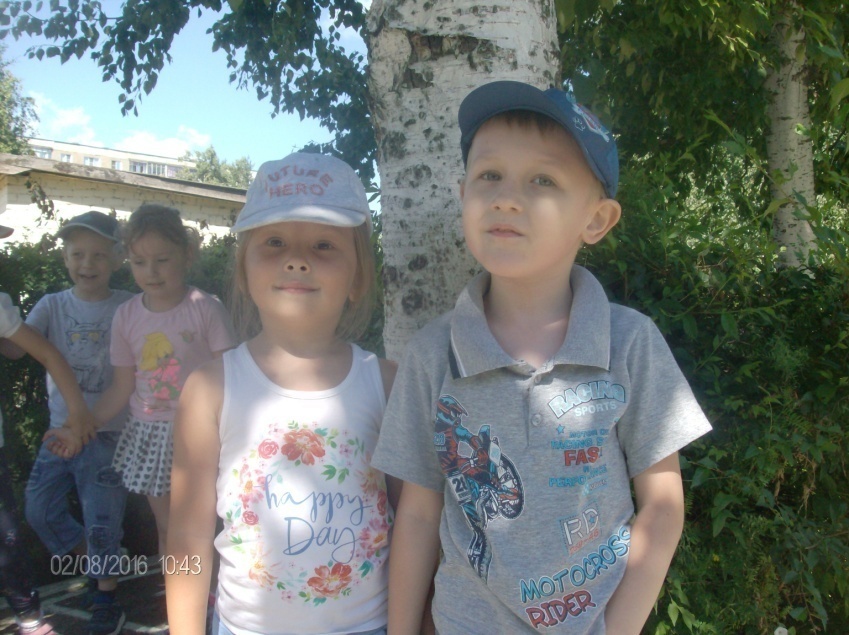 Подобные мероприятия способствуют объединению усилий детского сада и семьи в воспитании и обучении детей, созданию условий для повышения педагогической культуры родителей, развитию детского и семейного творчества!


СПАСИБО всем,
кто принял участие в нашей выставке!!!